Unit 5 Source Set
SSUSH8 Explore the relationship between slavery, growing north-south divisions, and westward expansion that led to the outbreak of the Civil War.

SSUSH9 Evaluate key events, issues, and individuals related to the Civil War

SSUSH10 Identify legal, political, and social dimensions of Reconstruction.
John Brown’s Address to the Court before hearing his sentence
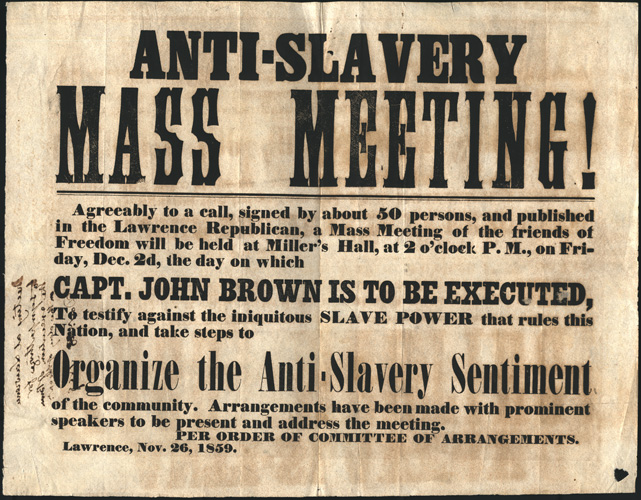 “. . . I believe to have interfered as I have done, . . . in behalf of His despised poor, was not wrong, but right. Now, if it be deemed necessary that I should forfeit my life for the furtherance of the ends of justice, and mingle my blood further with the blood of my children, and with the blood of millions in this slave country whose rights are disregarded by wicked, cruel, and unjust enactments, I submit: so let it be done."
http://www.pbs.org/wgbh/aia/part4/4p1550.html
http://www.lva.virginia.gov/public/guides/Civil-War/John-Brown.htm
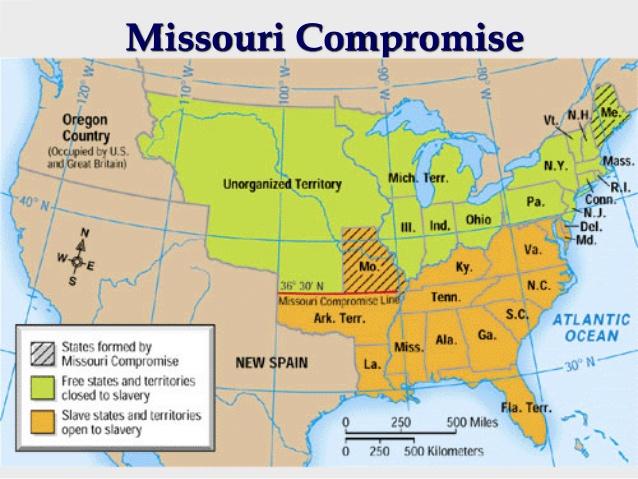 Source: http://image.slidesharecdn.com/1850s-roadtosecession-110105065131-phpapp01-141007132119-conversion-gate02/95/1850s-roadtosecession110105065131phpapp01-11-638.jpg?cb=1412688096
Manifest Destiny
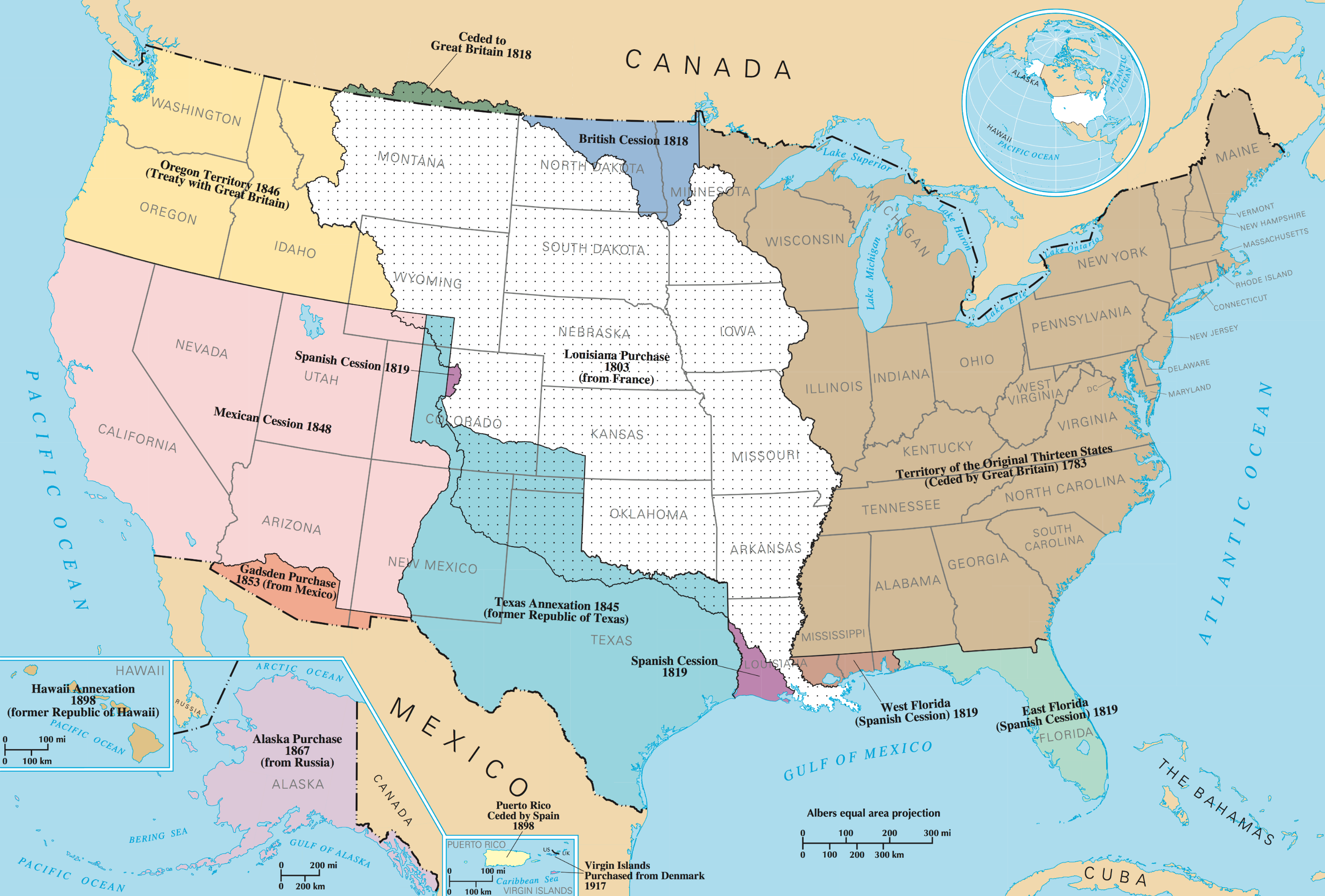 Source:  https://upload.wikimedia.org/wikipedia/commons/2/29/UnitedStatesExpansion.png
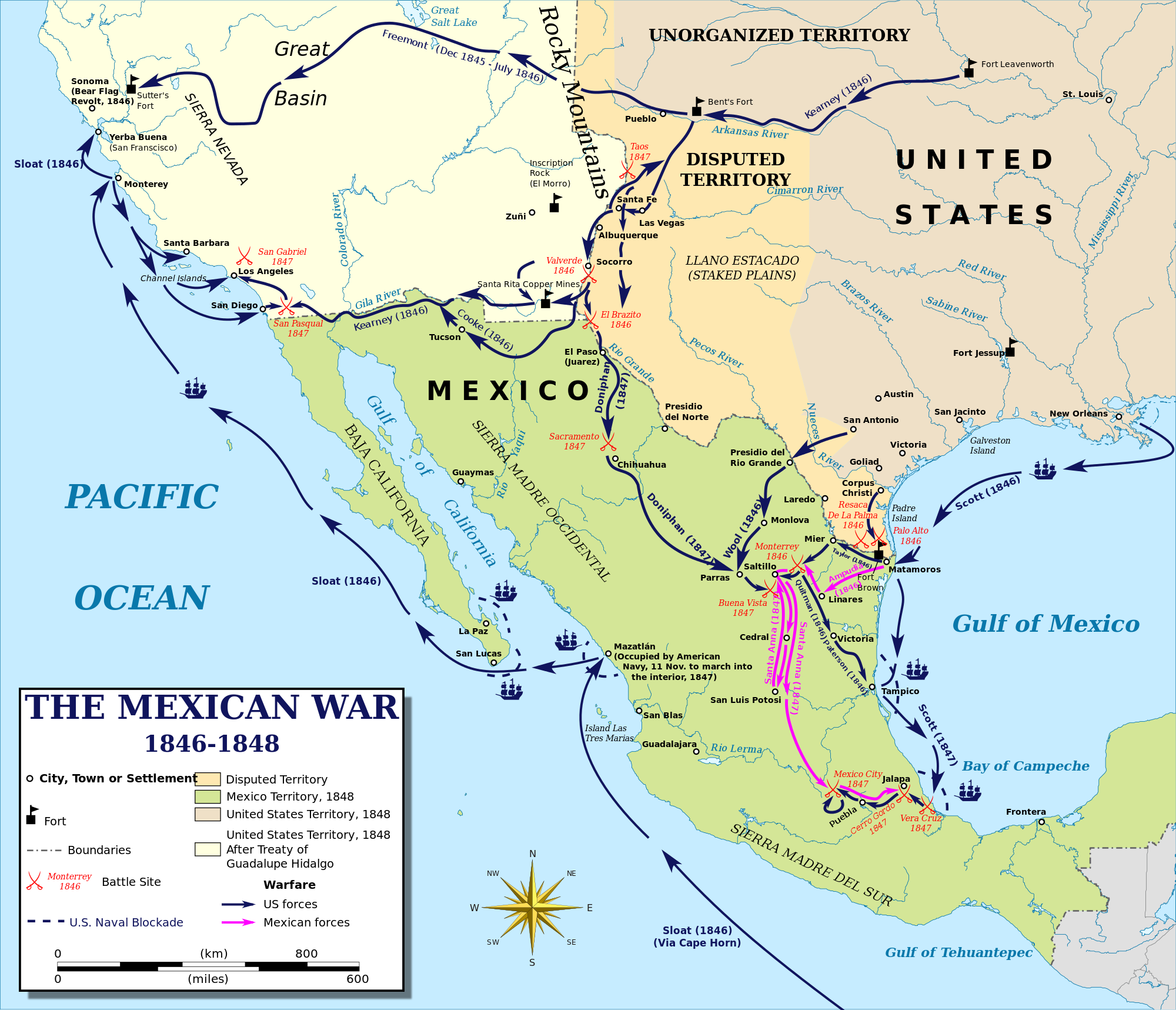 Source:  https://upload.wikimedia.org/wikipedia/commons/thumb/0/0b/Mexican%E2%80%93American_War_(without_Scott's_Campaign)-en.svg/2000px-Mexican%E2%80%93American_War_(without_Scott's_Campaign)-en.svg.png
Election of 1860
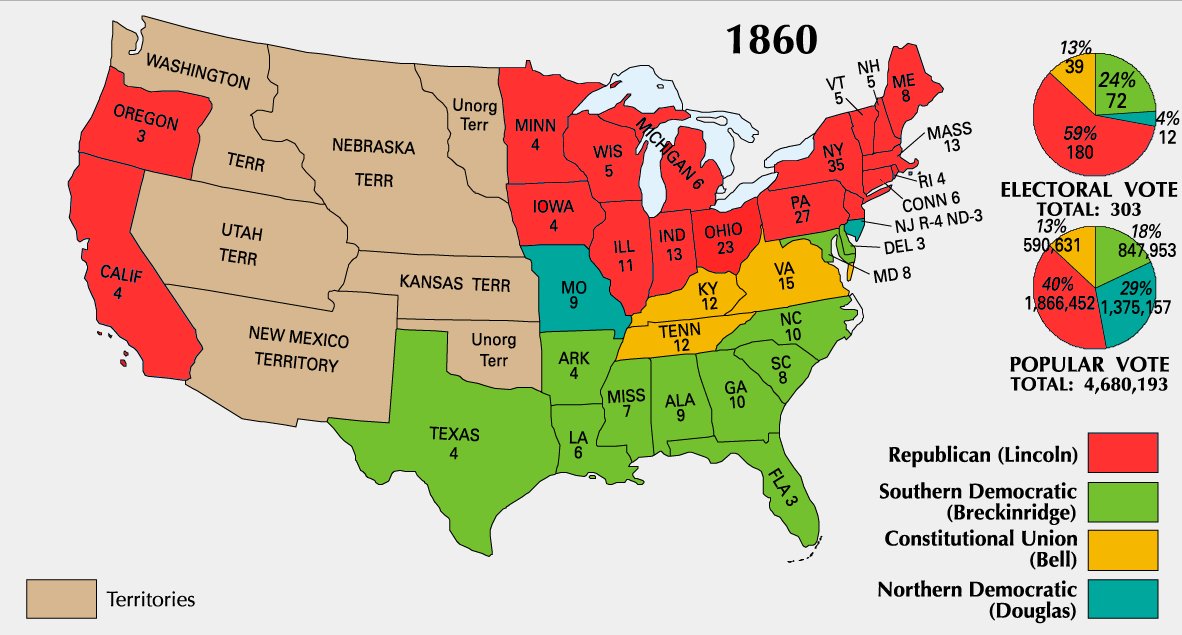 Source:  https://upload.wikimedia.org/wikipedia/commons/d/d3/1860_Electoral_Map.jpg
Disparity between the North and the South
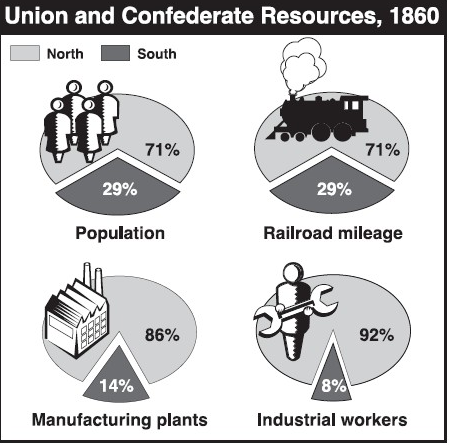 http://users.humboldt.edu/ogayle/hist110/unit4/CivilWar.html
1861 Cartoon map illustrating Gen. Winfield Scott's plan to crush the Confederacy, economically. It is sometimes called the "Anaconda plan."
https://en.wikipedia.org/wiki/Anaconda_Plan#/media/File:Scott-anaconda.jpg
Emancipation Proclamation
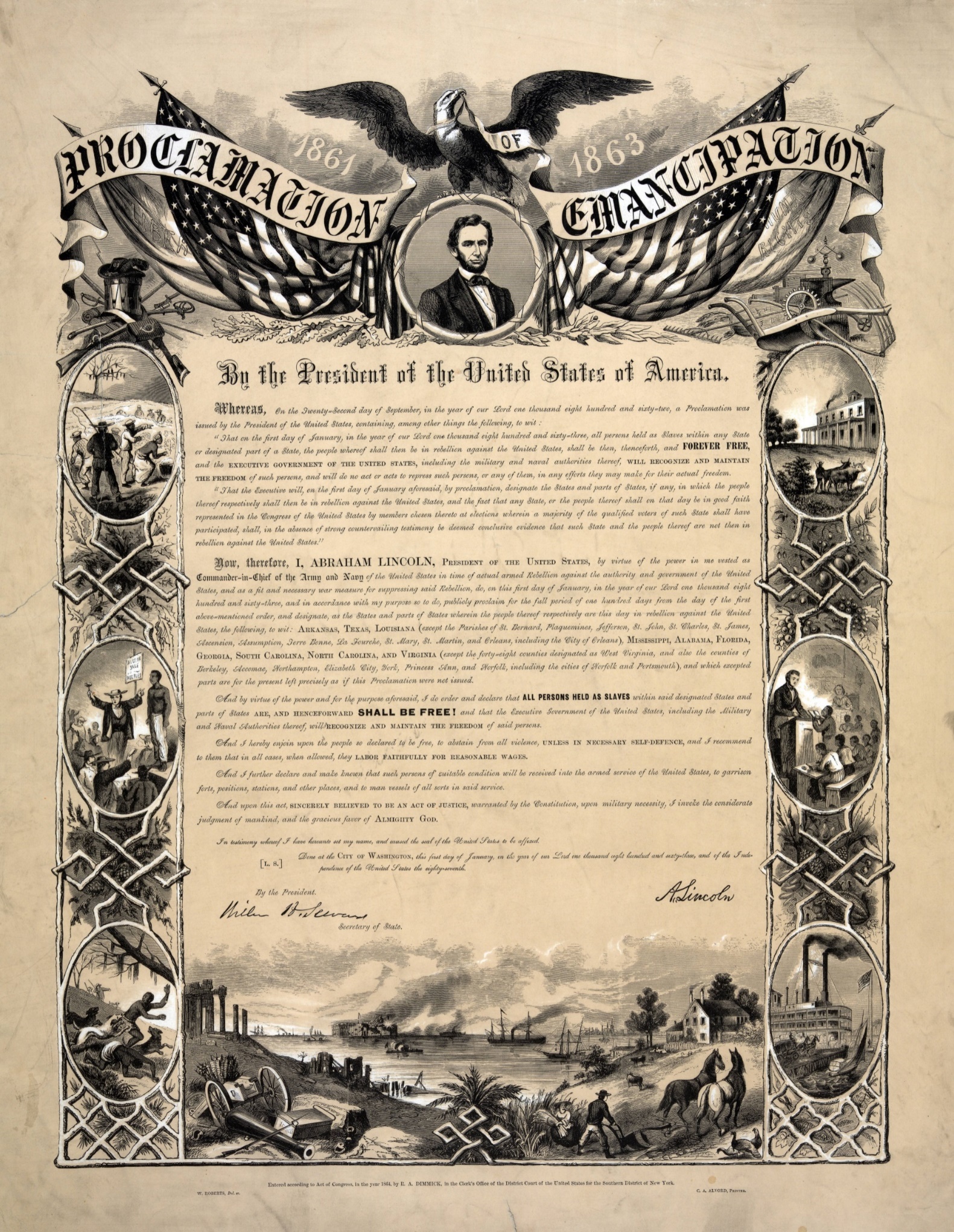 Source:  https://upload.wikimedia.org/wikipedia/commons/f/f9/Emancipation_Proclamation.jpg
Gettysburg Address
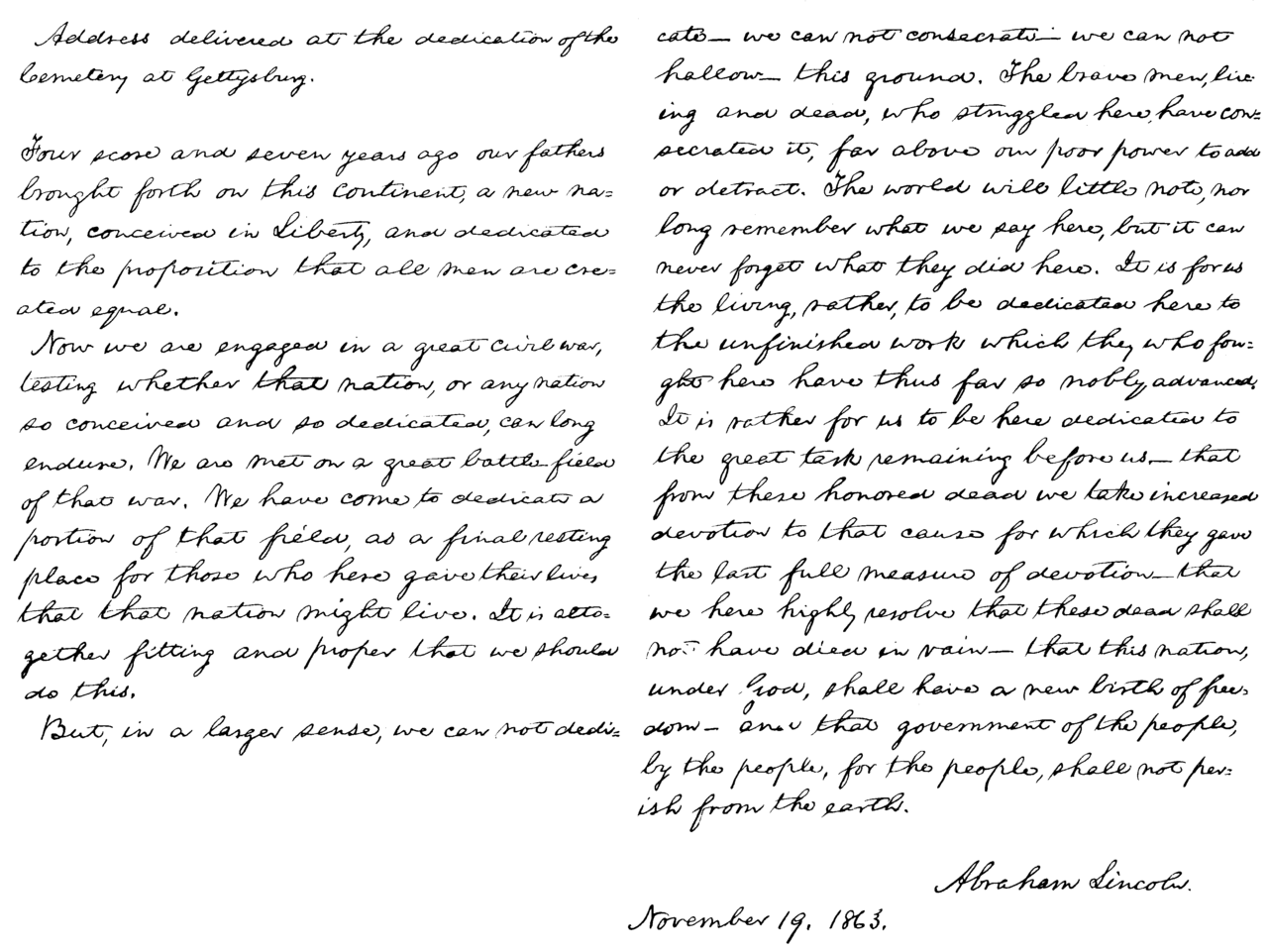 Source:    https://upload.wikimedia.org/wikipedia/commons/thumb/9/96/Presidents_Abraham_Lincoln_Gettysburg_address.png/1280px-Presidents_Abraham_Lincoln_Gettysburg_address.png
Lincoln Delivers the Second Inaugural Address
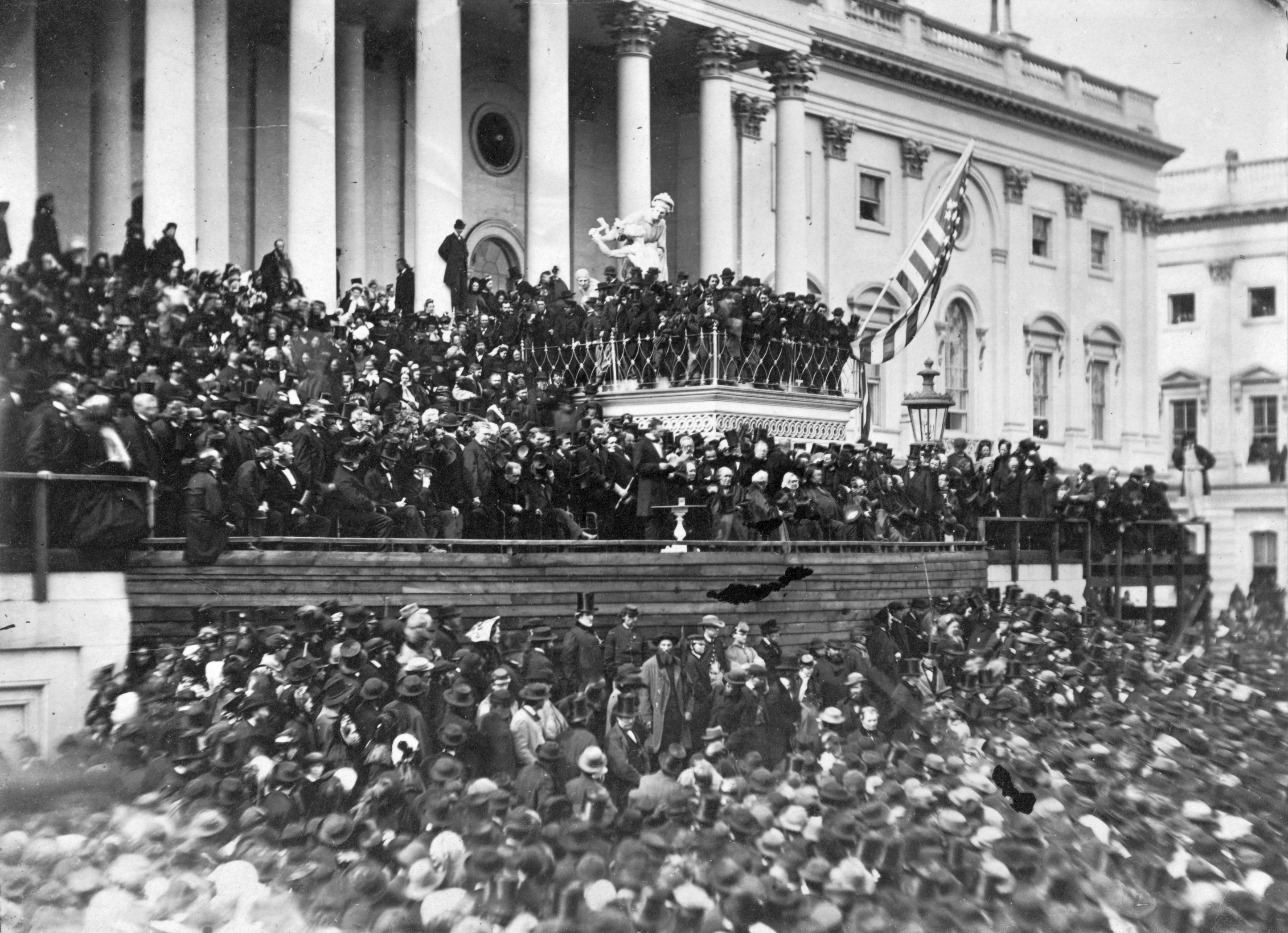 Source: https://upload.wikimedia.org/wikipedia/commons/5/5c/Abraham_Lincoln_second_inaugural_address.jpg
Battle of Fort Sumter
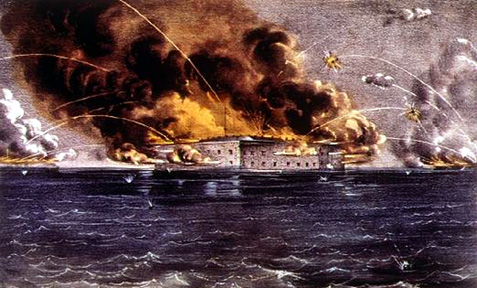 Source: https://upload.wikimedia.org/wikipedia/commons/0/05/Sumter.jpg
Battle of Antietam
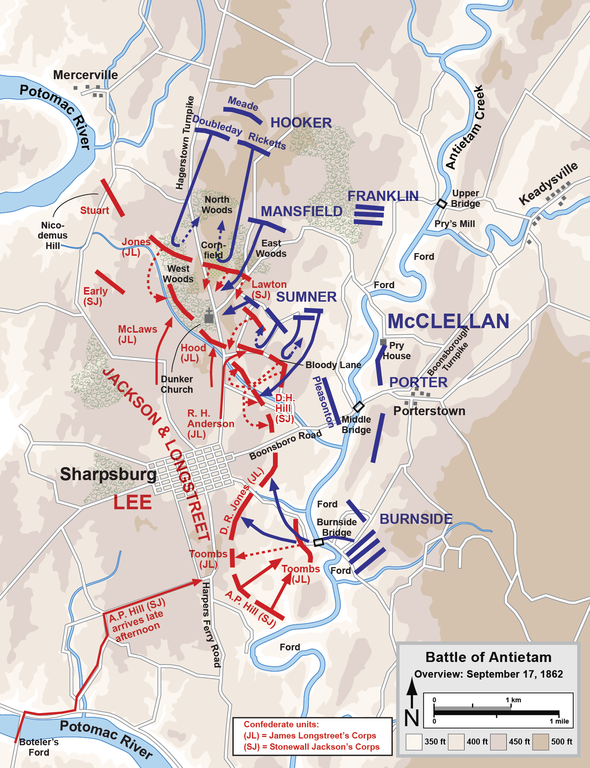 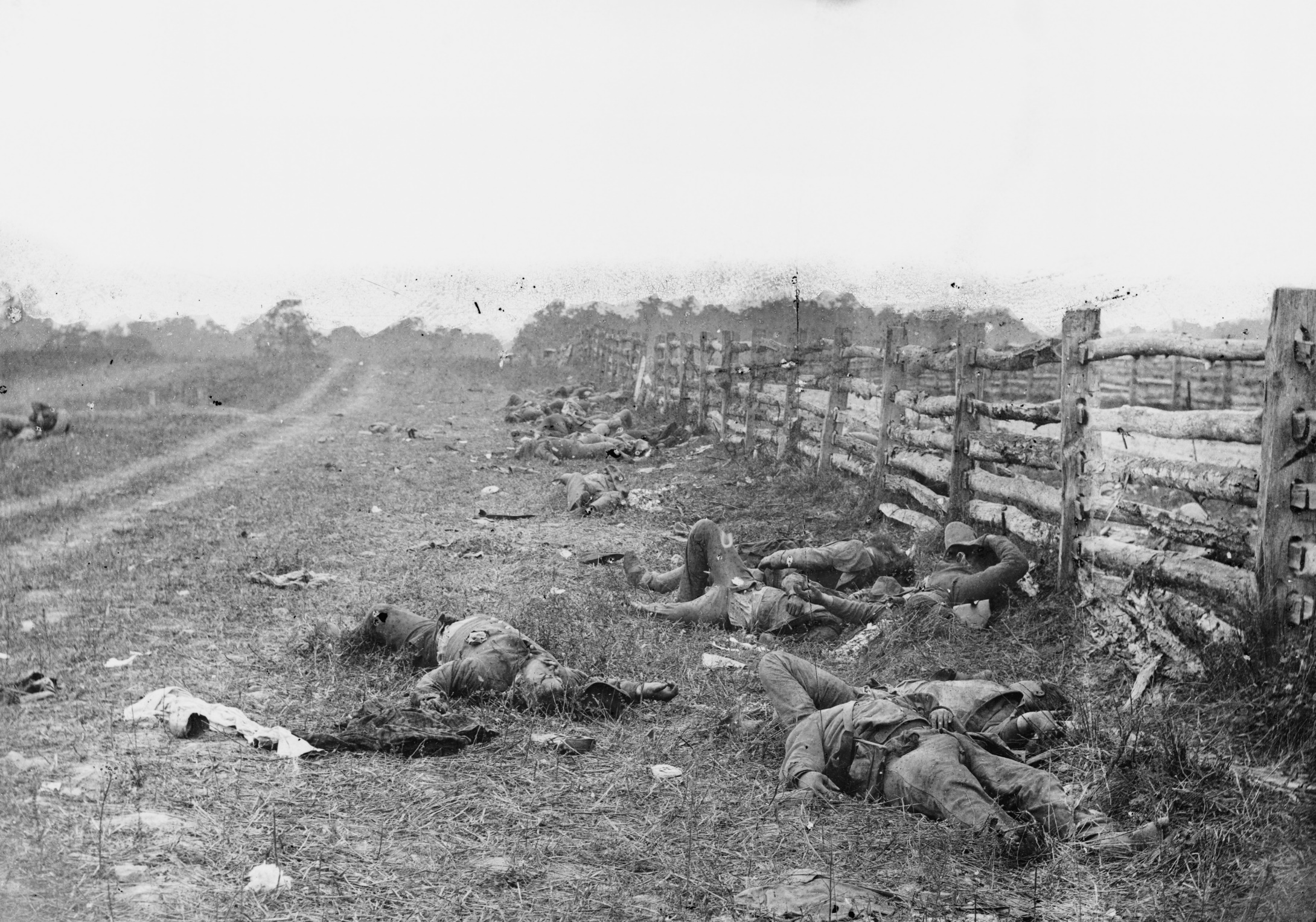 Source:  https://upload.wikimedia.org/wikipedia/commons/9/9e/Bodies_on_the_battlefield_at_antietam.jpg
Source:  https://upload.wikimedia.org/wikipedia/commons/thumb/1/1b/Antietam_Overview.png/590px-Antietam_Overview.png
Battle of Vicksburg
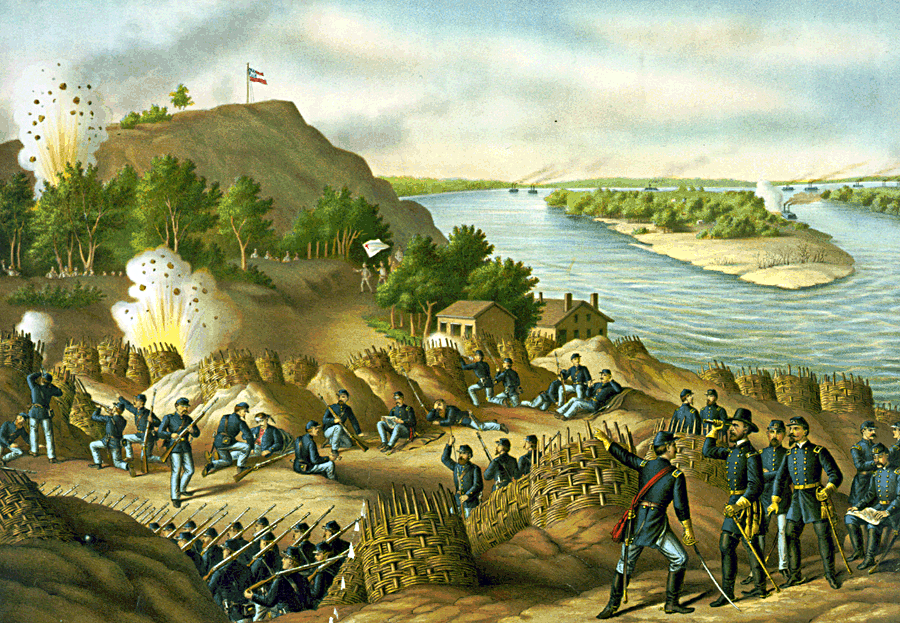 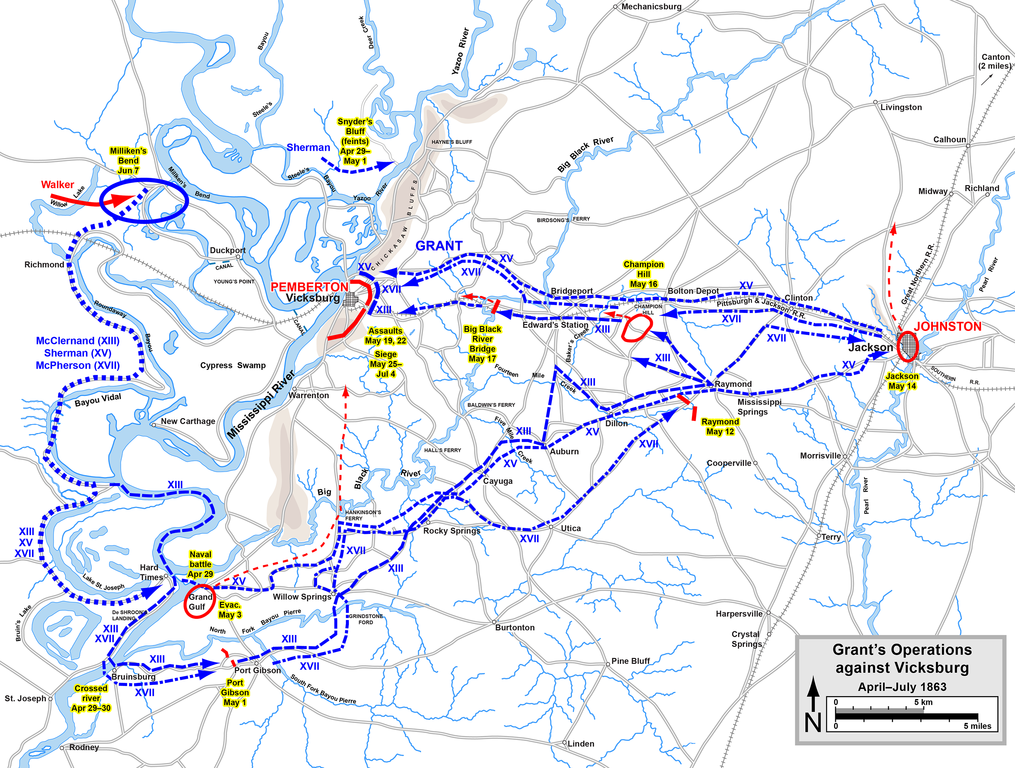 Source:   https://upload.wikimedia.org/wikipedia/commons/4/45/Battle_of_Vicksburg,_Kurz_and_Allison.png
Source:   https://upload.wikimedia.org/wikipedia/commons/thumb/3/3c/VicksburgCampaignAprilJuly63.png/1015px-VicksburgCampaignAprilJuly63.png
Battle of Gettysburg
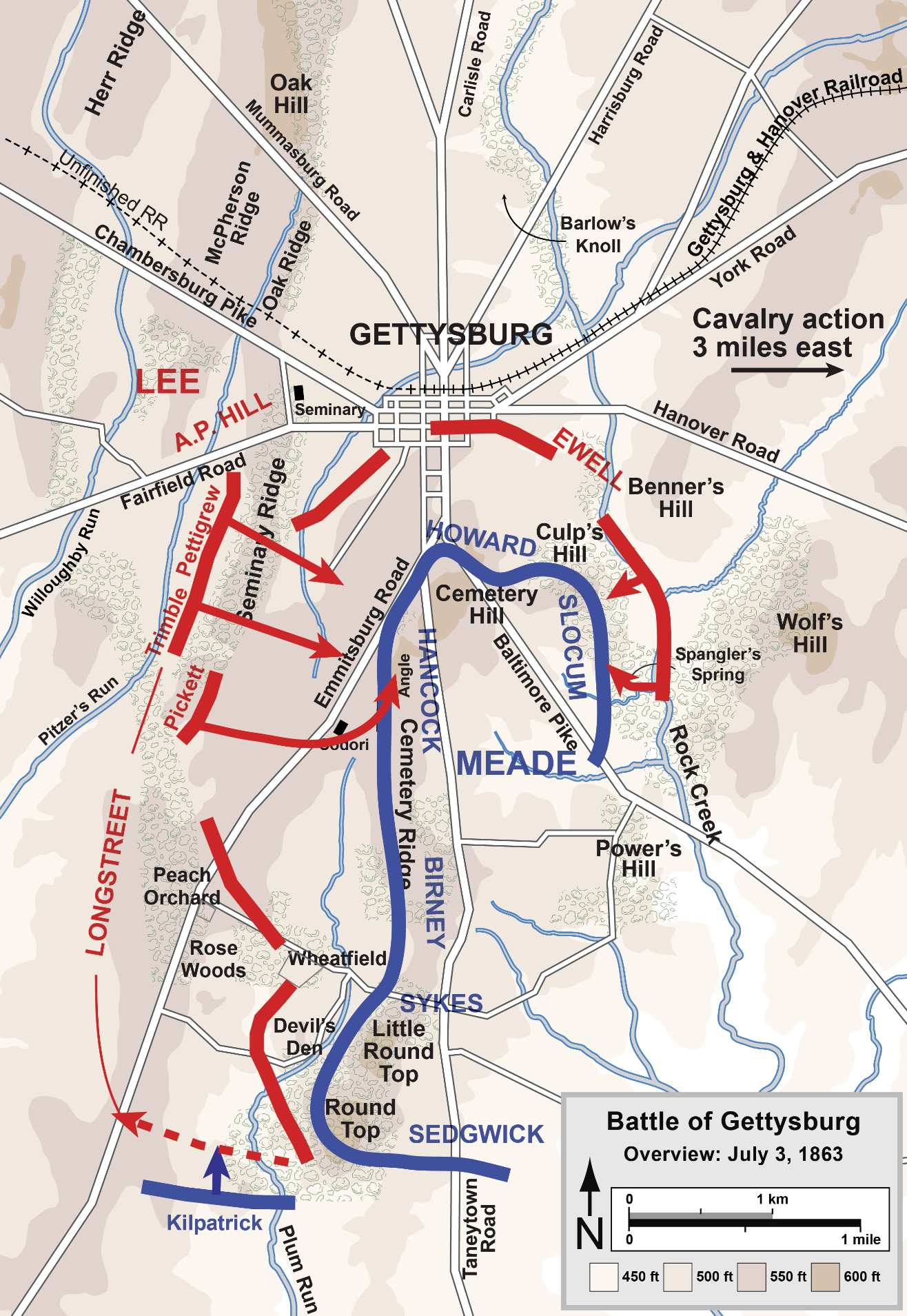 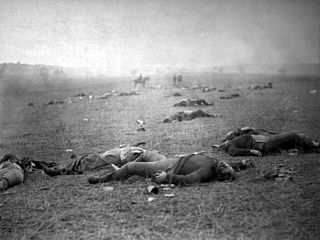 Source:   https://upload.wikimedia.org/wikipedia/commons/thumb/3/33/Battle_of_Gettysburg.jpg/320px-Battle_of_Gettysburg.jpg
Source:   https://upload.wikimedia.org/wikipedia/commons/9/9e/Gettysburg_Battle_Map_Day3.png
Sherman’s neckties
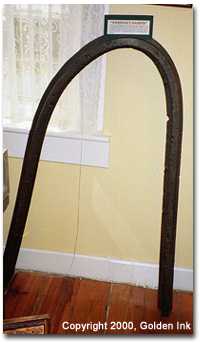 Sherman’s Necktie at Marietta History Museum
https://fr.wikipedia.org/wiki/William_Tecumseh_Sherman#/media/File:Destroying_CW_railroads.jpg
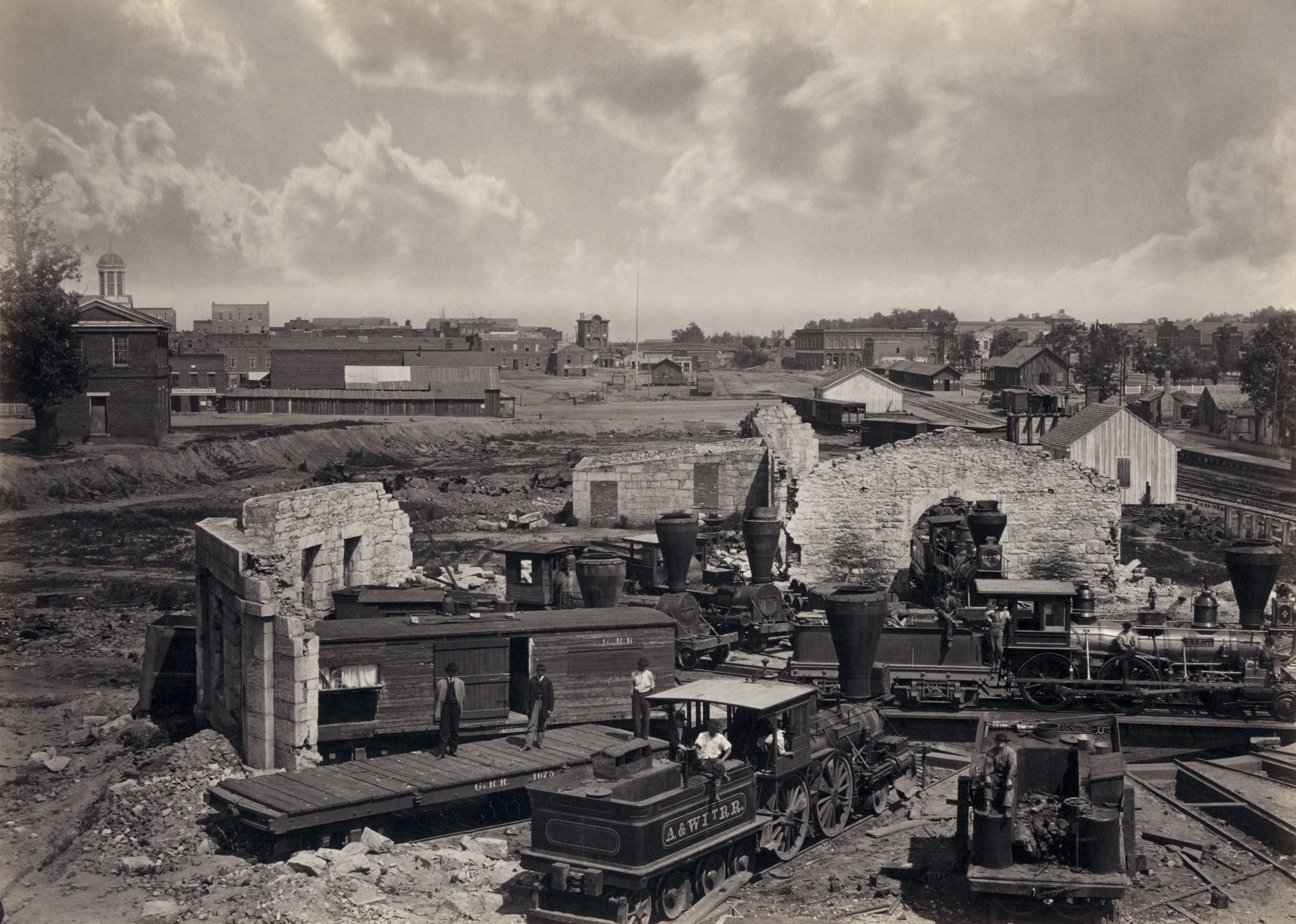 Battle of Atlanta
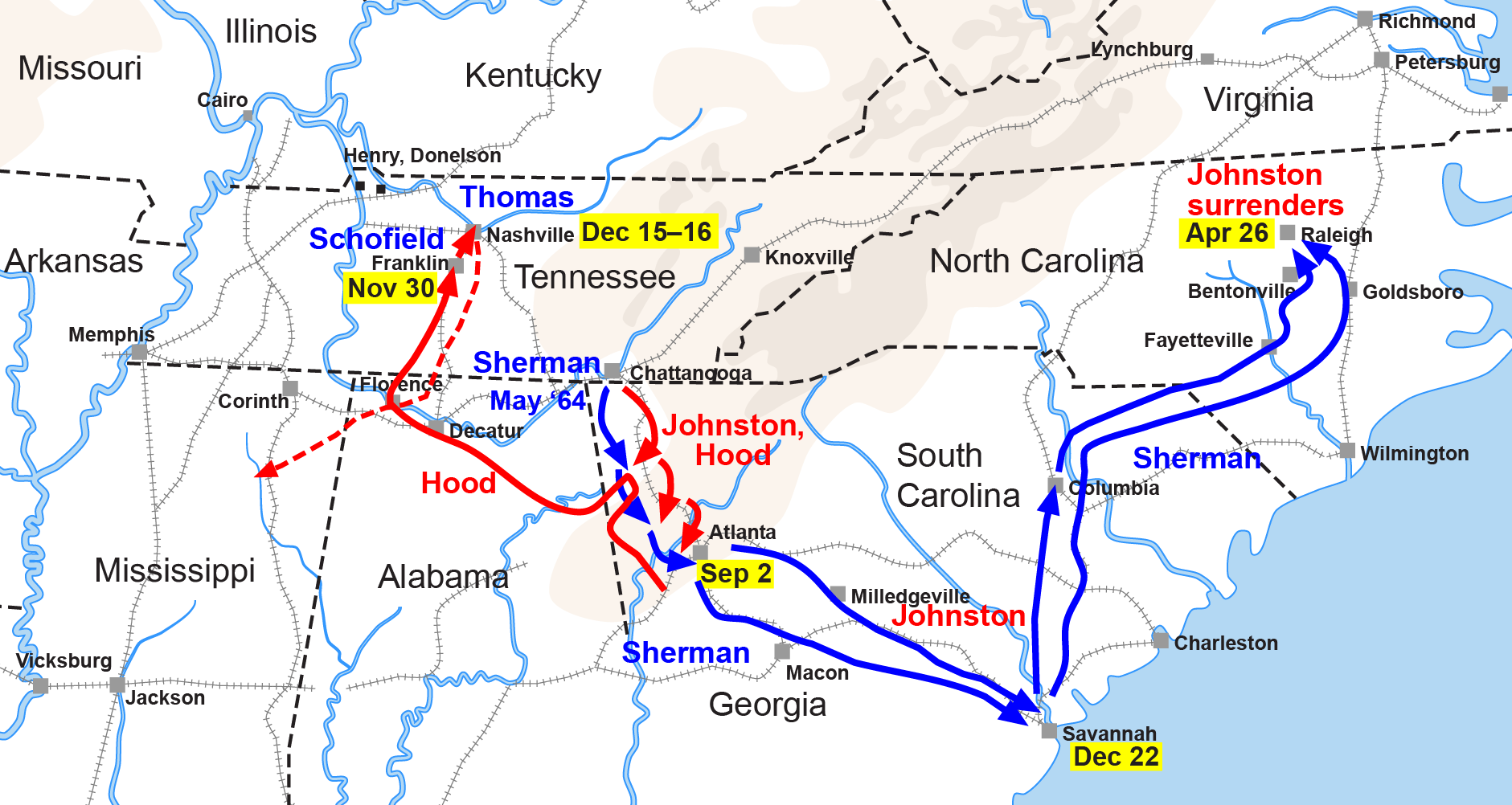 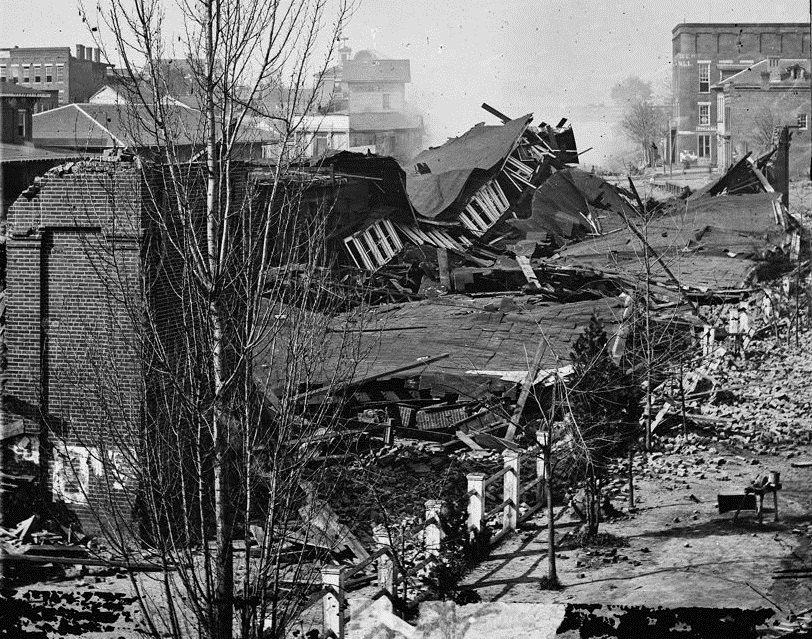 Source (map):   https://upload.wikimedia.org/wikipedia/commons/a/aa/ACW_Chattanooga2Carolinas.png 
Top Right:  https://upload.wikimedia.org/wikipedia/commons/3/35/Atlanta_roundhouse_ruin3.jpg 
Bottom Right:  https://upload.wikimedia.org/wikipedia/commons/1/14/Atlanta_first_union_station_in_ruins_1864.jpg
Election of 1876 Results
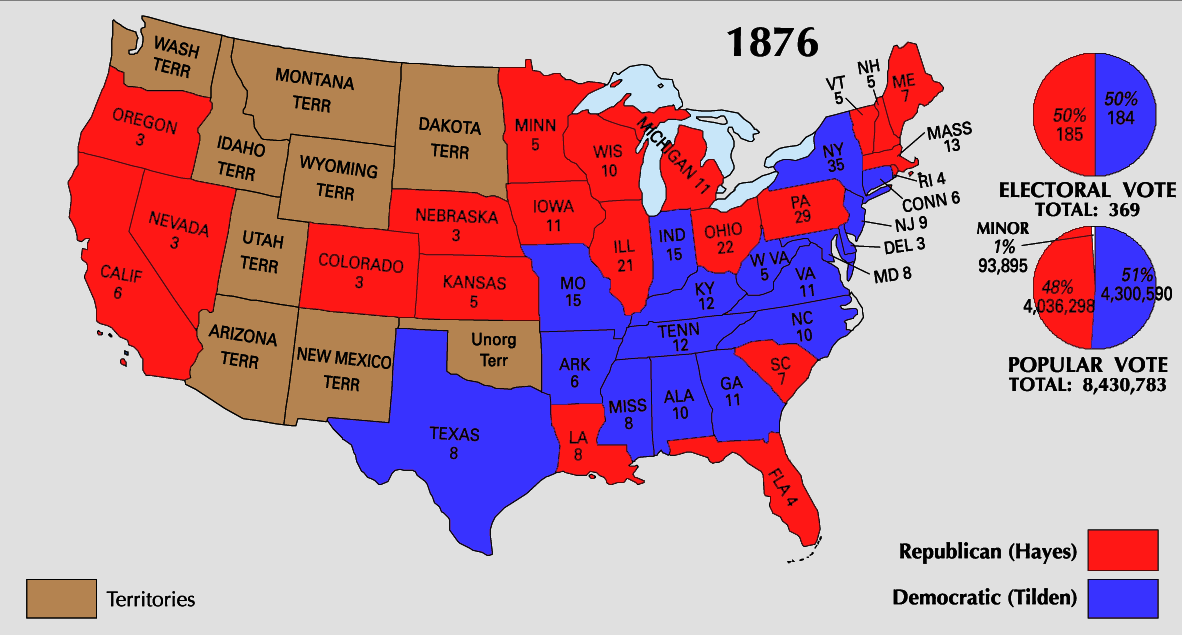 Source: https://upload.wikimedia.org/wikipedia/commons/3/30/1876_Electoral_Map.png
American Progress by John Gast 1872
Illustration by Udo J. Keppler from Puck magazine, 1895, depicting Uncle Sam dreaming of conquest.